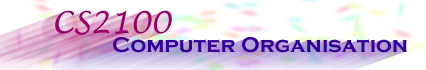 http://www.comp.nus.edu.sg/~cs2100/
Lecture #19
Sequential Logic
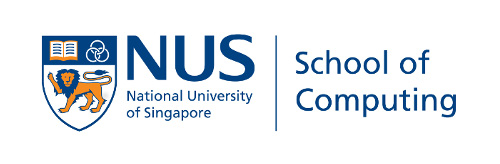 Questions?
Ask at
https://sets.netlify.app/module/676ca3a07d7f5ffc1741dc65
OR
Scan and ask your questions here! (May be obscured in some slides)
Aaron Tan, NUS
Lecture #19: Sequential Logic
3
Lecture #19: Sequential Logic (1/2)
Introduction
Memory Elements
Latches
	3.1	S-R Latch
	3.2	D Latch
Flip-flops
	4.1	S-R Flip-flop
	4.2	D Flip-flop
	4.3	J-K Flip-flop
	4.4	T Flip-flop
Aaron Tan, NUS
Lecture #19: Sequential Logic
4
Lecture #19: Sequential Logic (2/2)
Asynchronous Inputs
Synchronous Sequential Circuit
	6.1	Flip-flop Characteristic Tables
	6.2	Analysis
	6.3	Flip-flop Excitation Tables
	6.4	Design
Memory
	7.1	Memory Unit
	7.2	Read/Write Operations
	7.3	Memory Cell
	7.4	Memory Arrays
Combinational
Logic
Combinational
Logic
inputs
inputs
: :
: :
: :
: :
outputs
outputs
Memory
Aaron Tan, NUS
Lecture #19: Sequential Logic
5
1. Introduction (1/2)
Two classes of logic circuits
Combinational
Sequential
Combinational Circuit
Each output depends entirely on the immediate (present) inputs.
Sequential Circuit
Each output depends on both present inputs and state.
Aaron Tan, NUS
Lecture #19: Sequential Logic
6
1. Introduction (2/2)
Two types of sequential circuits:
Synchronous: outputs change only at specific time
Asynchronous: outputs change at any time
Multivibrator: a class of sequential circuits
Bistable (2 stable states)
Monostable or one-shot (1 stable state)
Astable (no stable state)
Bistable logic devices
Latches and flip-flops.
They differ in the methods used for changing their state.
Q
Memory element
command
stored value
Q(t) or Q: current state
Q(t+1) or Q+: next state
Aaron Tan, NUS
Lecture #19: Sequential Logic
7
2. Memory Elements (1/3)
Memory element: a device which can remember value indefinitely, or change value on command from its inputs.
Characteristic table:
Q
Memory element
command
stored value
clock
Positive pulses
Positive edges
Negative edges
Aaron Tan, NUS
Lecture #19: Sequential Logic
8
2. Memory Elements (2/3)
Memory element with clock.
Clock is usually a square wave.
Positive pulses
Positive edges
Negative edges
Aaron Tan, NUS
Lecture #19: Sequential Logic
9
2. Memory Elements (3/3)
Two types of triggering/activation
Pulse-triggered
Edge-triggered
Pulse-triggered
Latches
ON = 1, OFF = 0
Edge-triggered
Flip-flops
Positive edge-triggered (ON = from 0 to 1; OFF = other time)
Negative edge-triggered (ON = from 1 to 0; OFF = other time)
Aaron Tan, NUS
Lecture #19: Sequential Logic
10
3.1 S-R Latch (1/3)
Two inputs: S and R.
Two complementary outputs: Q and Q'.
When Q = HIGH, we say latch is in SET state.
When Q = LOW, we say latch is in RESET state.
For active-high input S-R latch (also known as NOR gate latch)
R = HIGH and S = LOW  Q becomes LOW (RESET state)
S = HIGH and R = LOW  Q becomes HIGH (SET state)
Both R and S are LOW No change in output Q 
Both R and S are HIGH Outputs Q and Q' are both LOW (invalid!)
Drawback: invalid condition exists and must be avoided.
R
0
0
1
0
1
1
1
0
0
0
Q
S

R
Q

Q'
Q'
0
0
1
1
0
S
1
0
0
0
1
Aaron Tan, NUS
Lecture #19: Sequential Logic
11
3.1 S-R Latch (2/3)
Active-high input S-R latch:
Block diagram:
S

R
Q

Q'
Aaron Tan, NUS
Lecture #19: Sequential Logic
12
3.1 S-R Latch (3/3)
Characteristic table for active-high input S-R latch:
Q(t+1) = ?
S + R'∙Q
S∙R = 0

S
Q
Q'
R
S
Q
Q'
R
Aaron Tan, NUS
Lecture #19: Sequential Logic
13
3.1 Active-Low S-R Latch
(You may skip this slide.)
What we have seen is active-high input S-R latch. 
There are active-low input S-R latches, where NAND gates are used instead. See diagram on the left below.
In this case, 
when R=0 and S=1, the latch is reset (i.e. Q becomes 0)
when R=1 and S=0, the latch is set (i.e. Q becomes 1)
when S=R=1, it is a no-change command.
when S=R=0, it is an invalid command.
Sometimes, we use the alternative gate diagram for the NAND gate. See diagram on the right above. (This appears in more complex latches/flip-flops in the later slides.)
(Sometimes, the inputs are labelled as S' and R'.)
S
Q
S
EN
R
Q

Q'
EN
Q'
R
Aaron Tan, NUS
Lecture #19: Sequential Logic
14
3.1 Gated S-R Latch
S-R latch + enable input (EN) and 2 NAND gates  a gated S-R latch.
Outputs change (if necessary) only when EN is high.
D
Q
D
EN
Q

Q'
EN
Q'
Aaron Tan, NUS
Lecture #19: Sequential Logic
15
3.2 Gated D Latch (1/2)
Make input R equal to S'  gated D latch.
D latch eliminates the undesirable condition of invalid state in the S-R latch.
Aaron Tan, NUS
Lecture #19: Sequential Logic
16
3.2 Gated D Latch (2/2)
When EN is high,
D = HIGH  latch is SET
D = LOW  latch is RESET
Hence when EN is high, Q “follows” the D (data) input.
Characteristic table:
When EN=1,  Q(t+1) = ?
D

Clock signal
Positive edges
Negative edges
Aaron Tan, NUS
Lecture #19: Sequential Logic
17
4. Flip-flops (1/2)
Flip-flops are synchronous bistable devices.
Output changes state at a specified point on a triggering input called the clock.
Change state either at the positive (rising) edge, or at the negative (falling) edge of the clock signal.
S
 C
R
J
 C
K
D
 C
Q

Q'
Q

Q'
Q

Q'
Positive edge-triggered flip-flops
S
 C
R
J
 C
K
D
 C
Q

Q'
Q

Q'
Q

Q'
Negative edge-triggered flip-flops
Aaron Tan, NUS
Lecture #19: Sequential Logic
18
4. Flip-flops (2/2)
S-R flip-flop, D flip-flop, and J-K flip-flop. 
Note the “>” symbol at the clock input.
S
 C
R
Q

Q'
X = irrelevant (“don’t care”)
 = clock transition LOW to HIGH
Aaron Tan, NUS
Lecture #19: Sequential Logic
19
4.1 S-R Flip-flop
S-R flip-flop: On the triggering edge of the clock pulse,
R = HIGH and S = LOW  Q becomes LOW (RESET state)
S = HIGH and R = LOW  Q becomes HIGH (SET state)
Both R and S are LOW No change in output Q 
Both R and S are HIGH Invalid!
Characteristic table of positive edge-triggered S-R flip-flop:
D
S
 C
R
Q

Q'
CLK
 = clock transition LOW to HIGH
A positive edge-triggered D flip-flop formed with an S-R flip-flop.
Aaron Tan, NUS
Lecture #19: Sequential Logic
20
4.2 D Flip-flop (1/2)
D flip-flop: Single input D (data). On the triggering edge of the clock pulse,
D = HIGH  Q becomes HIGH (SET state)
D = LOW  Q becomes LOW (RESET state)
Hence, Q “follows” D at the clock edge.
Convert S-R flip-flop into a D flip-flop: add an inverter.
Q1 = X*
D
 CLK
D
 CLK
D
 CLK
Q

Q'
Q

Q'
Q

Q'
X
Combinational logic circuit
Y
Q2 = Y*
Z
Q3 = Z*
Transfer
* After occurrence of negative-going transition
Aaron Tan, NUS
Lecture #19: Sequential Logic
21
4.2 D Flip-flop (2/2)
Application: Parallel data transfer.
To transfer logic-circuit outputs X, Y, Z to flip-flops Q1, Q2 and Q3 for storage.
Aaron Tan, NUS
Lecture #19: Sequential Logic
22
4.3 J-K Flip-flop (1/2)
J-K flip-flop: Q and Q' are fed back to the pulse-steering NAND gates.
No invalid state.
Include a toggle state
J = HIGH and K = LOW  Q becomes HIGH (SET state)
K = HIGH and J = LOW  Q becomes LOW (RESET state)
Both J and K are LOW No change in output Q 
Both J and K are HIGH Toggle
J
Q
Pulse transition detector
CLK
Q'
K
Aaron Tan, NUS
Lecture #19: Sequential Logic
23
4.3 J-K Flip-flop (2/2)
J-K flip-flop circuit:
Characteristic table:
Q(t+1) = ?
J∙Q' + K'∙Q

T
T
J
 C
K
Q

Q'
Q
Pulse transition detector
CLK
CLK
Q'
Aaron Tan, NUS
Lecture #19: Sequential Logic
24
4.4 T Flip-flop
T flip-flop: Single input version of the J-K flip-flop, formed by tying both inputs together.
Characteristic table:
Q(t+1) = ?
T∙Q' + T'∙Q

Aaron Tan, NUS
Lecture #19: Sequential Logic
25
5. Asynchronous Inputs (1/2)
S-R, D and J-K inputs are synchronous inputs, as data on these inputs are transferred to the flip-flop’s output only on the triggered edge of the clock pulse.
Asynchronous inputs affect the state of the flip-flop independent of the clock; example: preset (PRE) and clear (CLR) [or direct set (SD) and direct reset (RD)].
When PRE=HIGH, Q is immediately set to HIGH.
When CLR=HIGH, Q is immediately cleared to LOW.
Flip-flop in normal operation mode when both PRE and CLR are LOW.
PRE
PRE
J
 C
K
Q

Q'
J
CLR
CLR
Q
Pulse transition detector
CLK
Q'
K
CLK
PRE
CLR
Q
J = K = HIGH
Preset
Toggle
Clear
Aaron Tan, NUS
Lecture #19: Sequential Logic
26
5. Asynchronous Inputs (2/2)
A J-K flip-flop with active-low PRESET and CLEAR asynchronous inputs.
Aaron Tan, NUS
Lecture #19: Sequential Logic
27
End of File